Seeing Greenhouse Gases From Space
Abinaya Dinesh
Topic and Methods
Collect data from Sentinel-5P Copernicus, with TROPOMI sensors
Define an evalscript
Use GeoPandas to define bounding boxes of desired data 
Create map of US States and boundaries
Design and send REST API Request
Plot
To run the code, make sure to download and save all files starting with ne_50m in a new directory named ‘data_america’
[Speaker Notes: 7 different spectral bands: UV-1 (270-300nm), UV-2 (300-370nm), VIS (370-500nm), NIR-1 (685-710nm), NIR-2 (745-773nm), SWIR-1 (1590-1675nm) and SWIR-3 (2305-2385nm)]
Animation
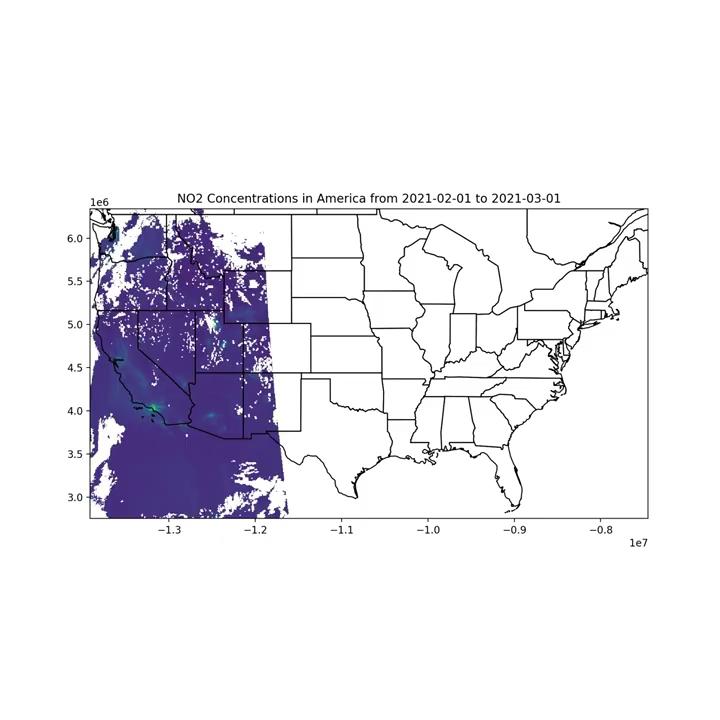 [Speaker Notes: Next steps:
Do this, clean the data first
Be able to plot n20, ch4, co2, and more
Generate histograms of the cities with highest n20 concentrations
Figure out why there is no data for most of the years]